Glandular Epithelia
Endocrine Glands
Secretes hormones directly into interstitium then into blood stream. These glands have no ducts. Hormones travel via blood stream all over body, only have effect on tissues with receptors for that hormone = “target tissue”.
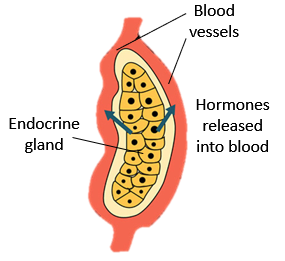 Exocrine Glands
Secretions made by cells and discharged through ducts onto an exposed surface.
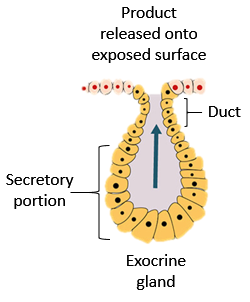 Exocrine Glands can be Classified by: 
Structure of gland
Type of secretion produced
Mode of secretion
Classifications of Exocrine Glands
How many cells? One cell = Unicellular.       Many cells = Multicellular.

1. Structure (of multicellular) glands:
       1) Simple (one duct) or Compound (many ducts).

       2) Shape od Secretory portion:
           Tubular (tube shaped) or Acinar (Alveolar) (bag shaped).

2. Mode of Secretion:
	1) Merocrine
	2) Apocrine 
	3) Holocrine

3. Type of Secretion: 
	1) Serous – sweat glands, parotid salivary gland
	2) Mucous – sublingual salivary gland
	3) Mixed – submandibular salivary gland
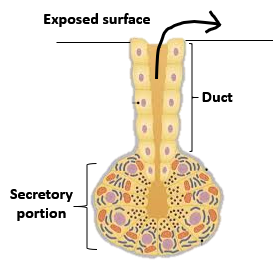 *Sebum
*Apocrine sweat
*Cerumen
*Milk
Structural Classification 
of Simple and Compound Exocrine Glands
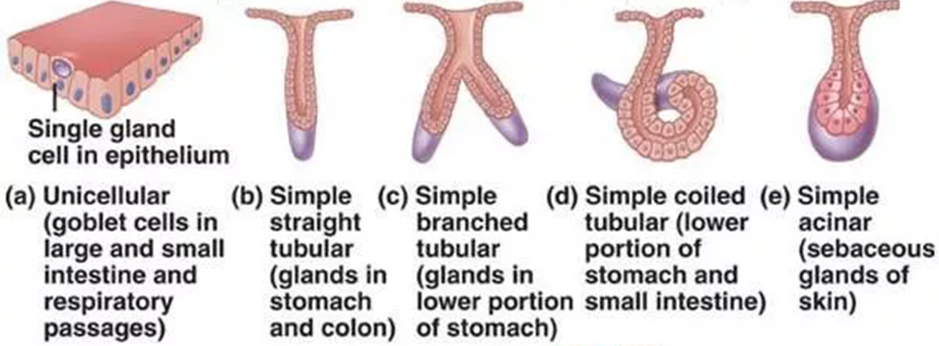 d) Simple coiled tubular (merocrine, apocrine sweat glands)
c) Simple branched tubular (stomach)
e) Simple acinar
a) Unicellular
(goblets cells of GI, respiratory tract
b) Simple tubular
(stomach, colon)
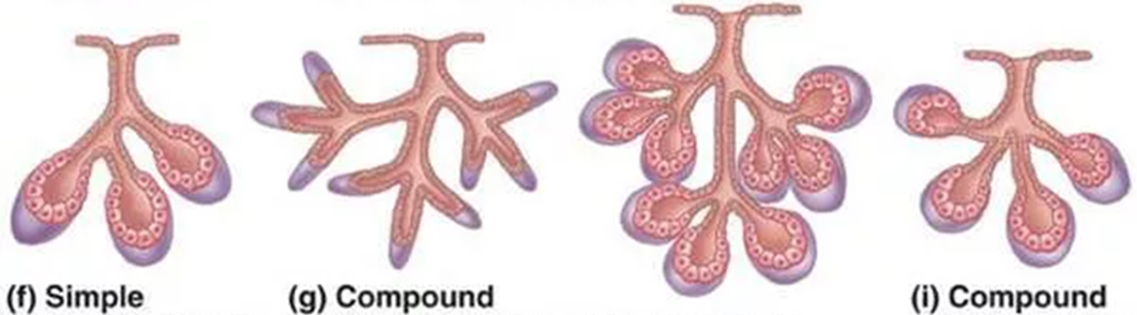 g) Compound tubular (mucous glands duodenum)
i) Compound tubuloacinar (pancreas)
f) Simple branched acinar (sebaceous glands)
h) Compound acinar (mammary glands)
Modes of Secretion fromExocrine Glands
Merocrine (eccrine) Secretion
Exocytosis (vesicles fuse with PM and release contents from cell.
Most common mode of secretion.
Apocrine Secretion
Exocytosis but lipid rich content and can function as pheromones (‘scent glands’).
Holocrine Secretion
Involves entire cell, fills with vesicles and bursts, destroys the cell. Cell debris part of product.
Modes of Secretion
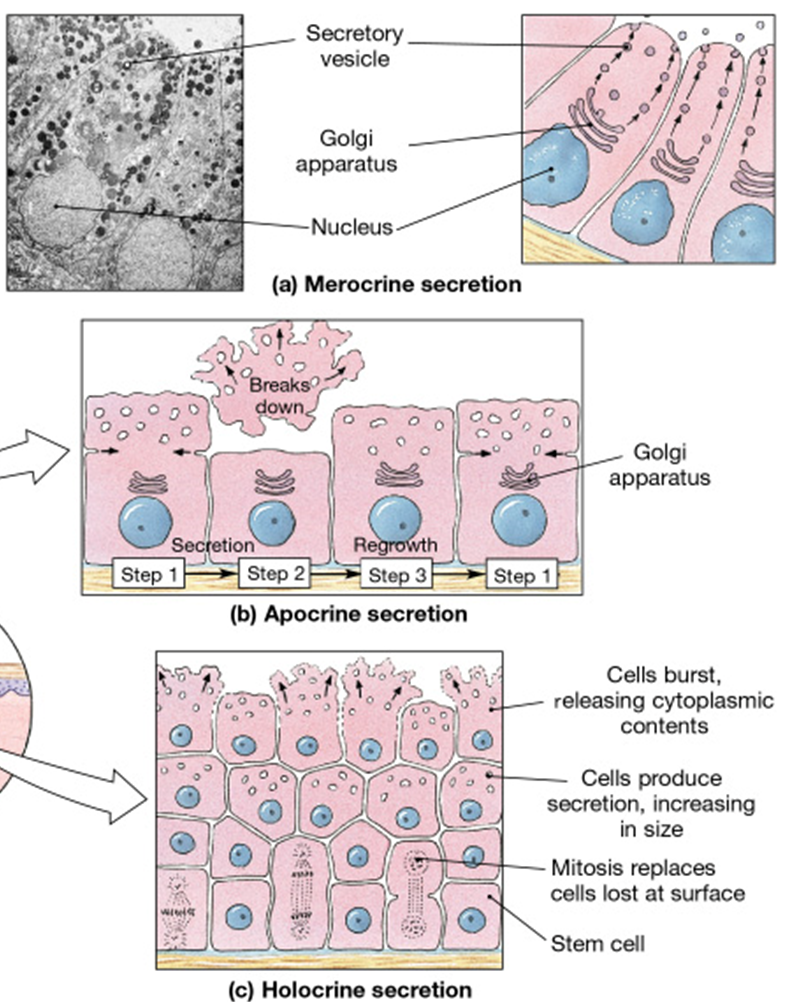 1) Merocrine secretion
2) Apocrine secretion
3) Holocrine secretion
Types of Secretion
Mucous – thick, sticky, viscous solution.
 


Serous – watery, slippery, thin solution.



Mixed – contains elements of both mucous 			 and serous solutions.
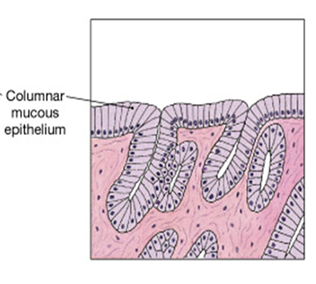 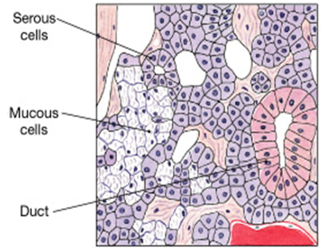 Tissue Membranes
=        Epithelial Tissue
          Connective Tissue
Membranes function to cover and protect body.
3 Types of Epithelial Membranes
Cutaneous
Mucous
Serous
Mucous Membranes
Line passageways that open to exterior.
Moistened by mucous (mucin + H2O).
3 Layers:
Epithelium (simple or stratified)
Areolar CT called ‘Lamina Propria’ 
Smooth Muscle called ‘Muscularis Mucosae’
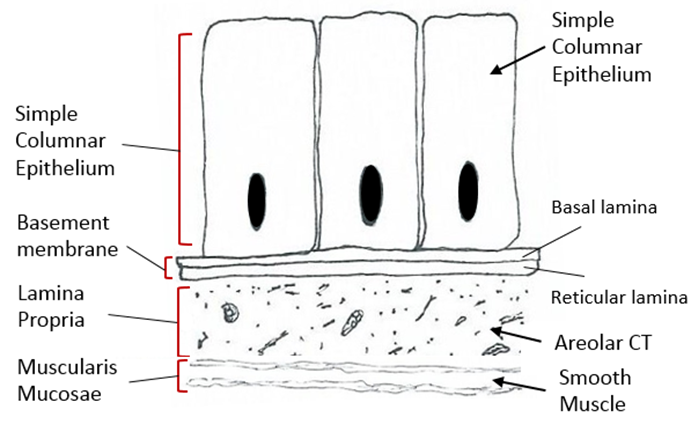 Roles
Protection
Absorption
Secretion
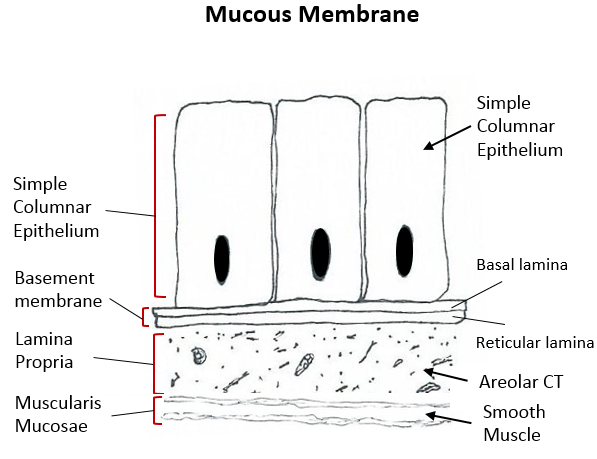 Serous Membranes
Lines internal body cavities.
Thin, watery, serous fluid (transduate).
2 layers: 
Simple Squamous Epithelium (Mesothelium).
Thin areolar C.T. (subserous fascia).
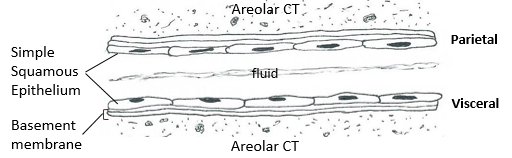 Role:
Reduce friction of two surfaces moving across 
each other.
1) Pleura, 2) Pericardium and 3) Peritoneum
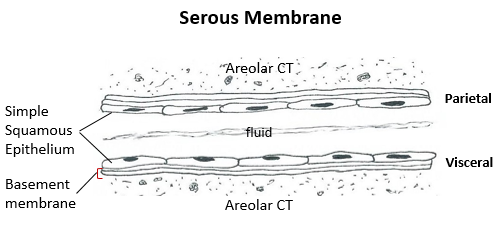 Serous Membranes
Internal body cavities are lined with membranes that produce serous secretions.
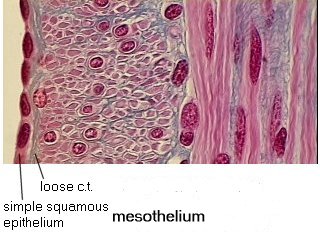 Various 
deeper tissue
Areolar C.T.
Simple 
Squamous
Epithelium
Cutaneous Membranes
Covers external surface of body.
A “dry” membrane, preventing dehydration.
2 Main Layers:
Epithelium (Keratinized Stratified Squamous), this is called the Epidermis.
Areolar and Dense Irregular CT make up the Dermis.
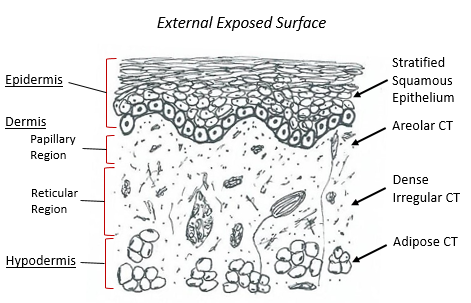 Roles
Physical protection
Prevents water loss
Detection of sensations
Thermoregulation
Production of vitamin D
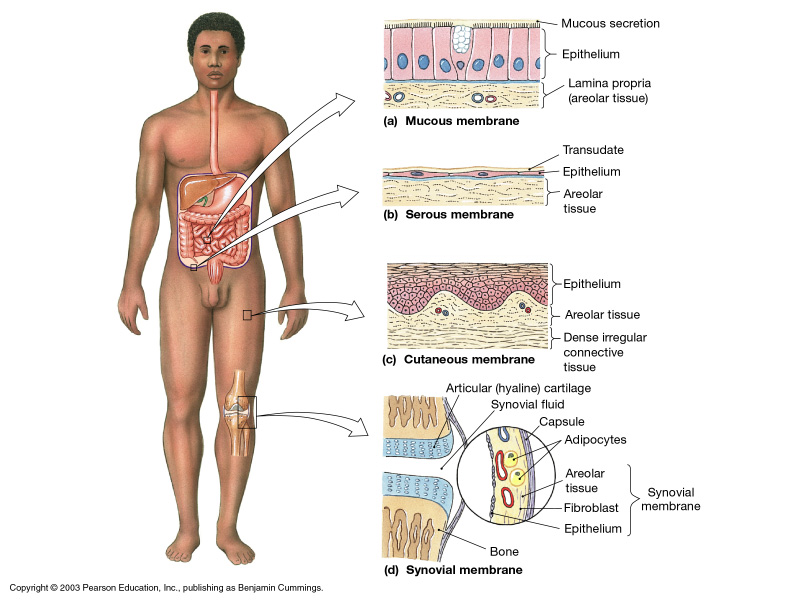 Mucous
Serous
Cutaneous
Connective Tissue
Synovial 
Membrane
Fasciae
Composed of Layers of fibrous C.T. in between various tissues.
Roles:
1) Provides stability, maintains relative positions of organs.
2) Allows for distribution of blood, lymph vessels and nerves.
All organ systems are interconnected
There are 3 types of Fasciae
1. Superficial Fascia
2. Deep Fascia
3. Subserous Fascia
Superficial Fascia (hypodermis)
Subcutaneous layer (adipose and dense irreg).
Insulation, padding, allows movement.
Deep Fascia
Dense connective tissue, lots of collagen.
Many layers with varying orientations.
Subserous Fascia
Areolar connective tissue.
In between deep fascia and serous membrane.
Fasciae
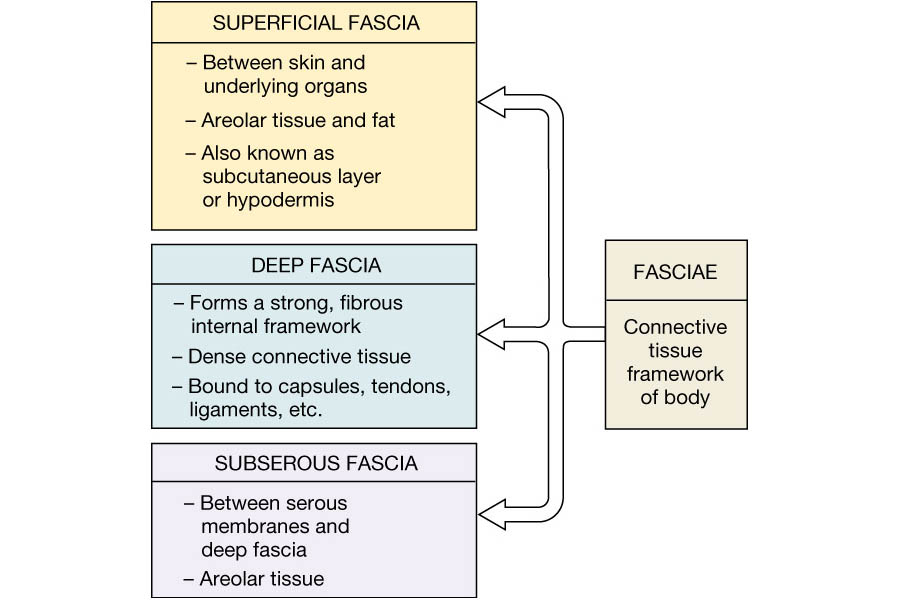 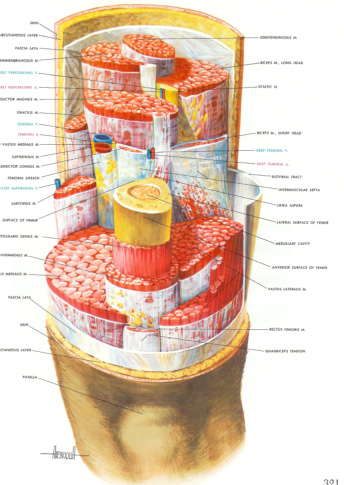 Locations of the 3 Fasciae
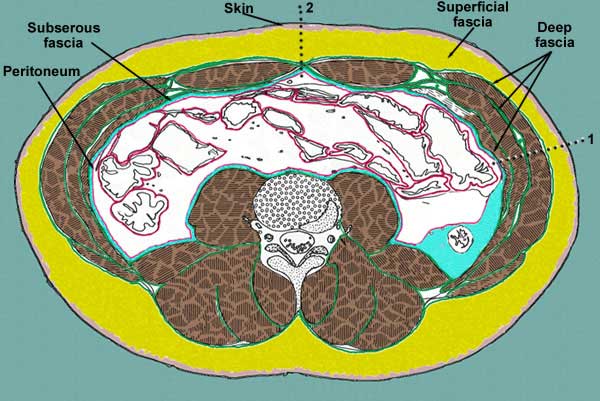